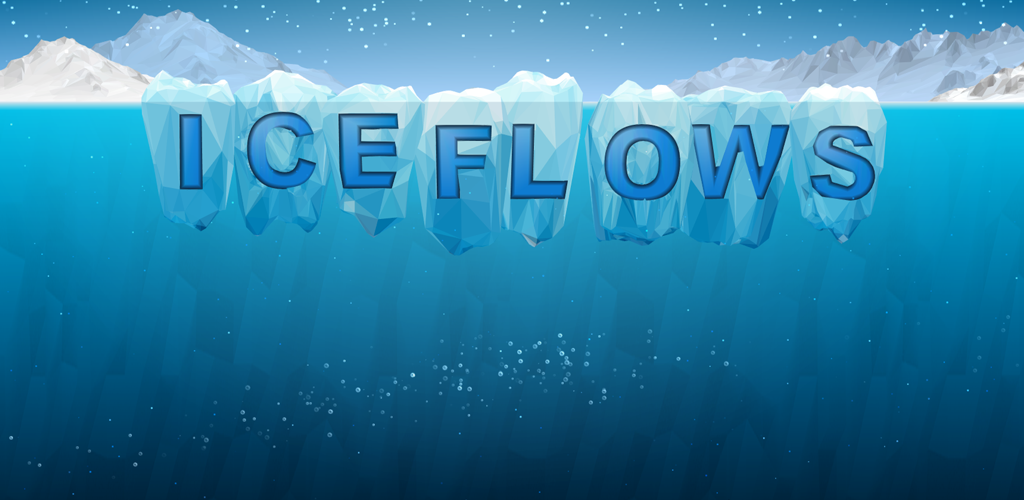 Lesson 1:The Cryosphere
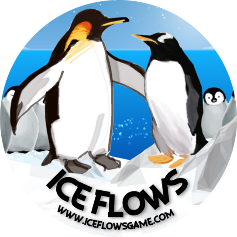 Cryosphere
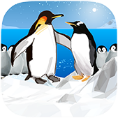 What do we mean by the term cryosphere?
Discuss the definition of the cryosphere…
Which sphere am I?
Complete the Which Sphere am I? activity sheet
Where is the cryosphere?
Use an Atlas to fill in the relevant area on your blank world map
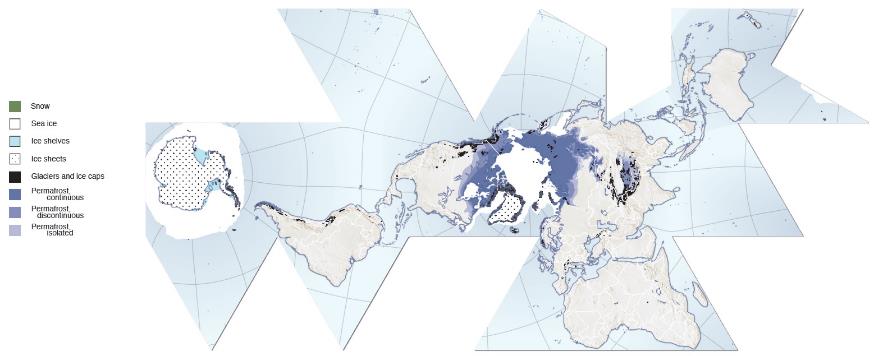 With thanks to Hugo Ahlenius, UNEP/GRID-Arendal
 http://www.grida.no/resources
Ice Sheet
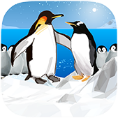 Ice Shelf
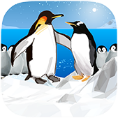 Ice cap
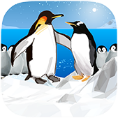 Glacier
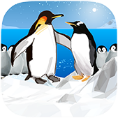 Permafrost
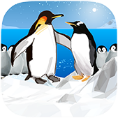 Antarctica
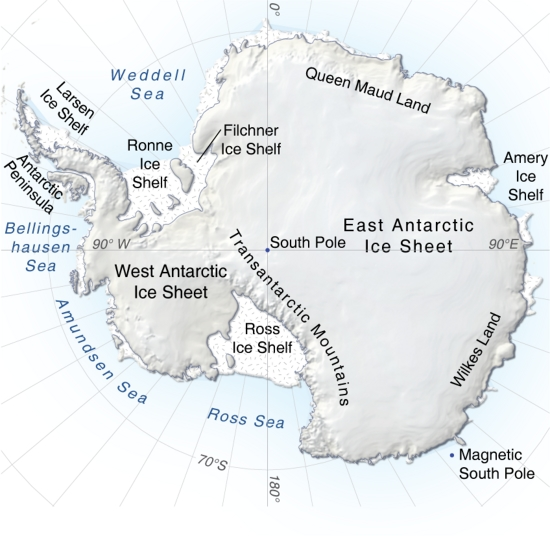 With thanks to Hugo Ahlenius, UNEP/GRID-Arendal
 http://www.grida.no/resources/5231
Filchner-Ronne Ice Shelf
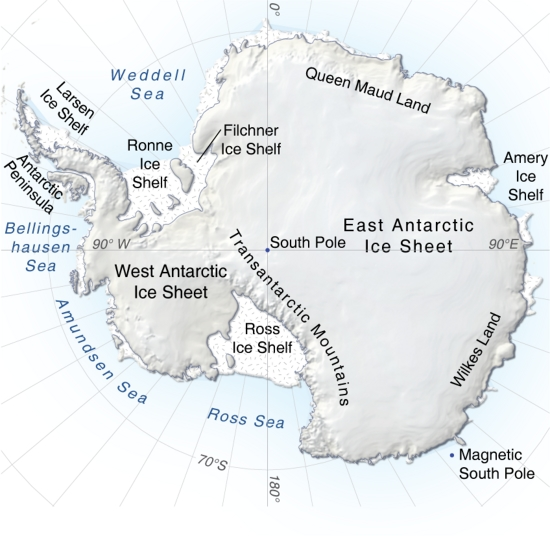 With thanks to Hugo Ahlenius, UNEP/GRID-Arendal
 http://www.grida.no/resources/5231
Homework: Stories of Changing Ice
Ice Flows Game Teacher Resource
Game websitehttp://www.iceflowsgame.com
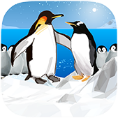 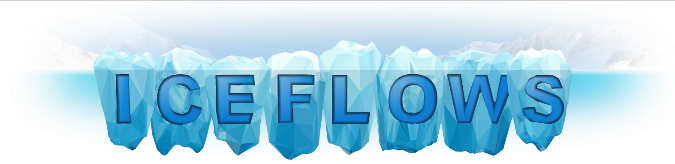 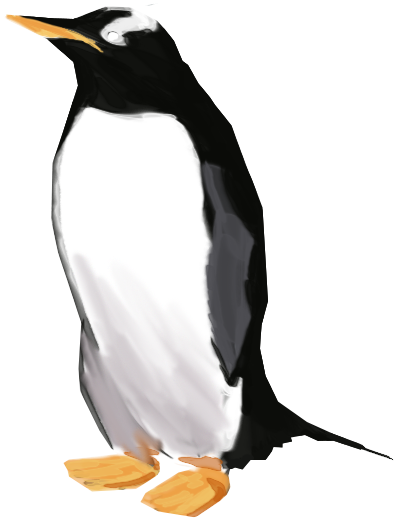 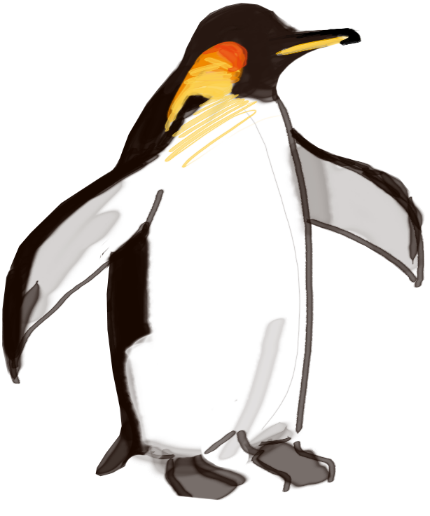 Thanks for playing!